Inglés Intermedio
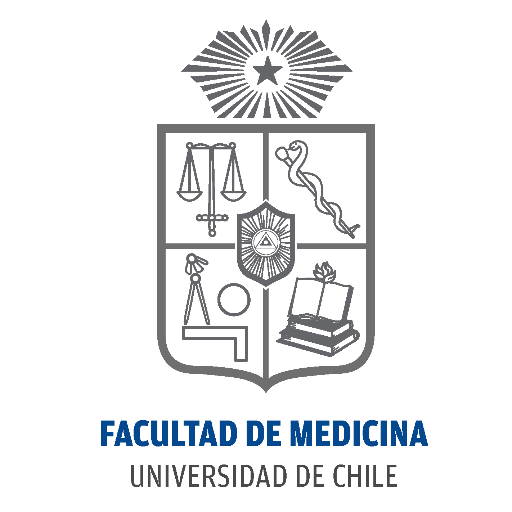 Week 1
Today’s Menu
Today we will…
-Talk about ourselves a little (handout, page 3)
-Watch a video on the importance of English (handout, page 4)
-Discuss the importance of English
How important is English in your …
Academic life
Leisure time
Family life
Now let’s watch the video…
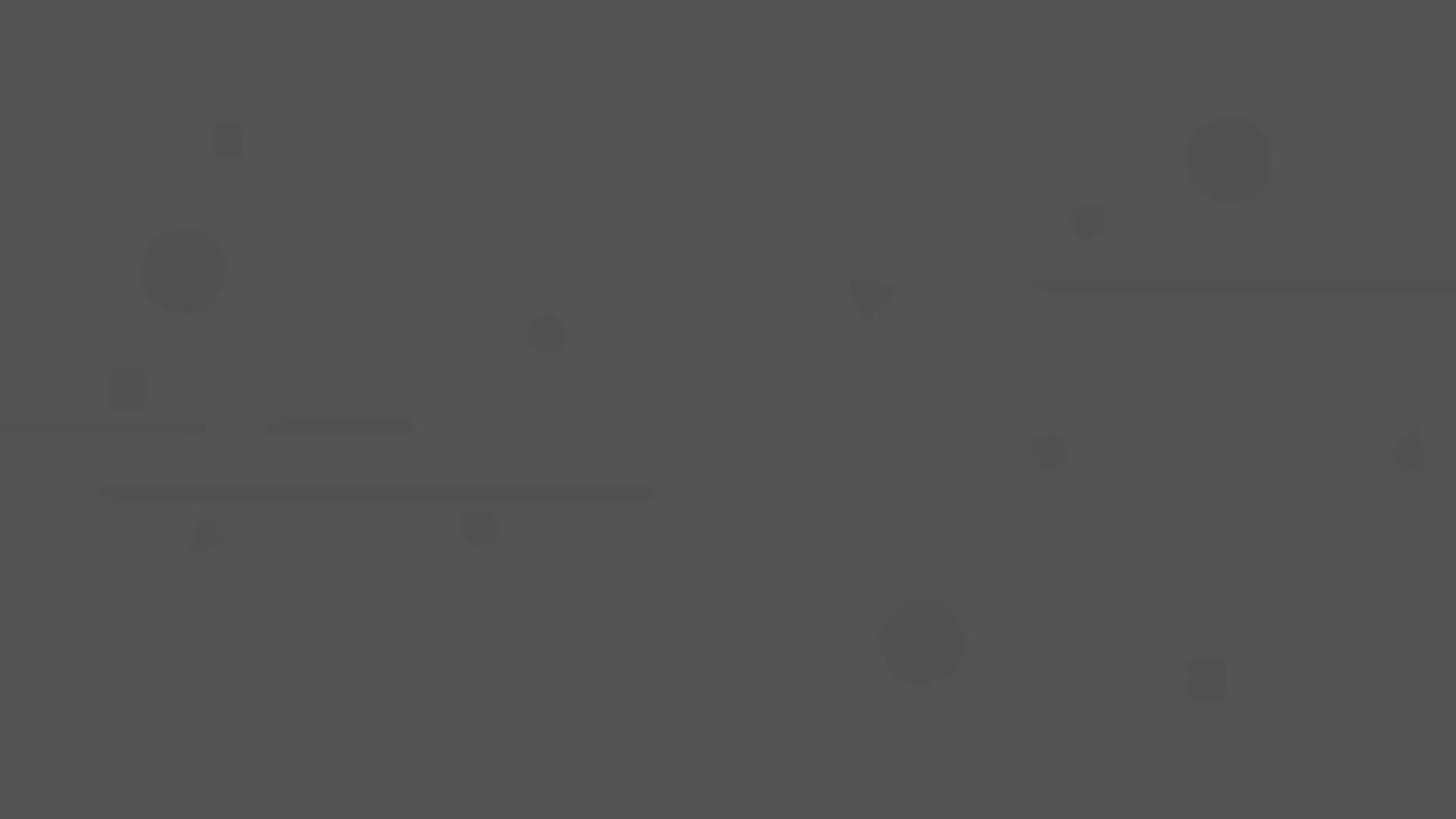 … and discuss the questions on page 4 on your handout.
Homework
For next class, complete the self-study exercise  on page 6.
See you next class